Глиняные игрушкиВыполнила воспитатель ГБДОУ дс № 64 Иванова А.Е.
Абашевская игрушка
Родина-село  Абашево Пензенской области. 

Повторяются образы домашних животных, птиц, оленей, всадников, барынь.
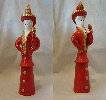 Особенности: фигурки имеют удлиненное туловище с короткими ногами , длинной изящной шеей, глубоко процарапанными глазами
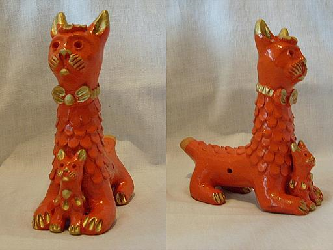 Основные цвета- синий, зеленый, красный в самых неожиданных сочетаниях
Отдельные детали расписываются серебром или золотом
Каргопольская игрушка
Родина – район города Каргополя Архангельской области

 Помимо фигурок людей каргопольцы лепят коней, коров, медведей, оленей, героев сказок и былин
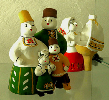 Особенности: в росписи фигурок сочетаются овалы, круги, кресты, пятна
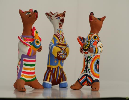 В росписи игрушек избегают лишней пестроты
Одним из самых популярных персонажей в каргопольской игрушке был и остаётся Полкан - полуконь-получеловек.
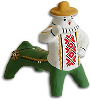 Скопинская игрушка
Родина- город Скопин в Рязанской области
 Представлена фигурками животных, среди которых больше всего медведей и всадников – «солдат».
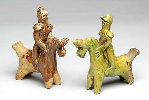 Особенности: игрушки не расписываются
Использование цветной (зеленой, желтой) глазури или обварки из разных составов (мука, молоко, квас, пиво), чтобы варьировать цвет от светло-бежевого до красно-коричневого.
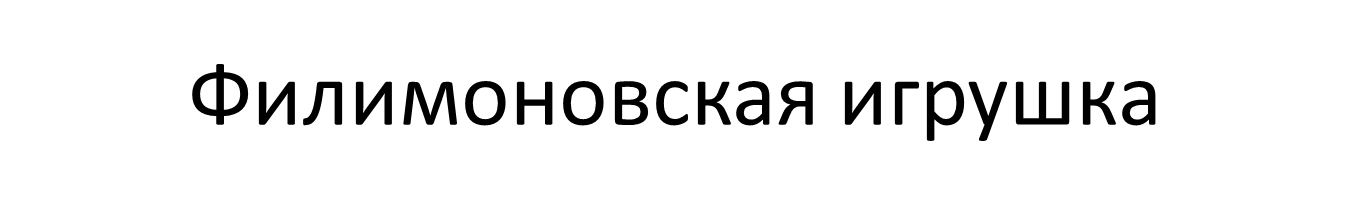 Родина: деревня Филимо-ново Тульской области
Особенности: все персонажи животного мира имеют тонкую талию и длинную, с изящным изгибом шею, плавно переходящую в маленькую голову. Животные традиционно расписываются разноцветными полосками вдоль туловища и шеи.
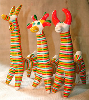 Малиновый, зелёный, жёлтый- основные цвета.  Орнамент (разноцветные штрихи, пятна, веточки, розетки), нанесённый без определённой схемы, создает броский пёстрый декор.
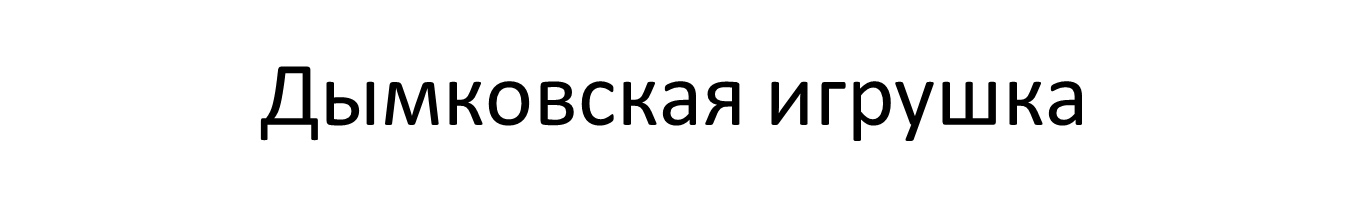 Родина: слобода Дымково Кировского района
Особенности: строго геометрический орнамент: клетки, полоски, круги, точки наносятся в различных сочетаниях. Основные цвета- красный, желтый, синий, зеленый, алый.
Наиболее распространённые сюжеты: няньки с детьми, водоноски, бараны с золотыми рогами, индюшки, петухи, олени и, конечно, молодые люди, скоморохи, барыни.
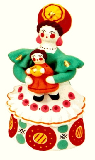 Романовская игрушка
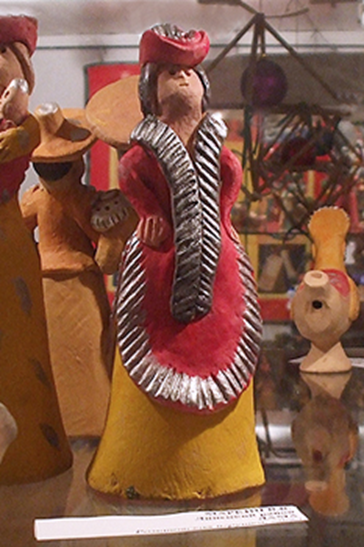 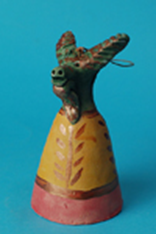 Родина: село Романово Липецкой области
Особенности: романовская игрушка  имеет округлые формы и нарядно декорирована с помощью засечек, гравировки и раскраски в два-три цвета.
Популярной игрушкой является романушка – берегиня, хранительница домашнего очага, мать. Женщину изображают в свадебном костюме и головном уборе (символ звездного неба), бусы на груди символизируют капли дождя, а рубаха, юбка и передник - землю и растительность. Вдоль подола идут линии – это земля, наполненная влагой.
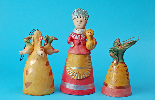 Хлудневская игрушка
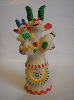 Родина: деревня Хлуднево Калужской области
Особенности: расписывают хлудневские игрушки не целиком, а только отдельные детали: перья птиц, очертания и части туловища животных. Характерны разноцветные полоски, чередующиеся с полосками натурального фона глины. Широко распространены разнообразные ромбы, знаки неба, жизни, солнца
Используют в основном яркие цвета: красный, малиновый, зеленый.
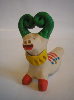 Спасибо за внимание!